Hagyomány és innováció középmagyar kori bibliafordítások mondattanában
Gugán Katalin
MTA Nyelvtudományi Intézet
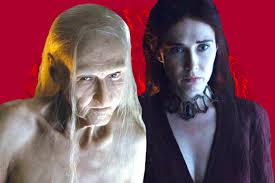 Egy régi innováció
Vton iáró vóltam , és nem fogadtatoc bę mezítelen vóltam és meg nem ruháztatoc(Mt. 25, 43)
NEG – V – VM: innováció, de a legkorábbi nyelvemlékektől adatolható
VM – NEG – V: ugor kori örökség
Igekötők és egyéb igemódosítók (Komlósi 1991)
Semleges, egyenletes hangsúlyozású mondatokban közvetlenül megelőzik az igét, a hangsúly rajtuk, az ige hangsúlytalan
Fókuszt, tagadást tartalmazó mondatban alapeseteben közvetlenül az ige mögött.
Az igekötők mellett: idiómarészek (számot vet), predikatív vonzatok (készre jelent, okosnak tart), névszói-igei állítmány névszói része (okos/tanár volt), határozószó mint állítmányrész (rosszul van) és mint vonzat (rosszul bánik), ragos köznév mint tárgy vagy alany (újságot olvas, víz ment a szemébe), módhatározó (ügyesen olvas), direkcionális és lokális vonzatok ha: egyes számúak, és nincs más módosítójuk, legfeljebb egy nem összetett jelző
Ami az adatgyűjtés során kimaradt: birtoklásmondat (láza van), ill. egyelőre kimaradt: főnévi igenév (úszni akar)
A kétféle szórend megoszlása: igekötők tagadó mondatokban az ómagyar kódexekben
A fordított és a megszakított szórend százalékos aránya (össz. adat: 503)
(http://omagyarkorpusz.nytud.hu/hu-intro.html)
A kétféle szórend megoszlása: igekötők tagadó mondatokban a TMK-ban
Perek (össz. adat: 1128)
levelek (össz. adat: 687)
Nincs jelentős eltérés (innovatív szerk. aránya 14%, ill. 12%) szociolingvisztikai következtetések?
(http://tmk.nytud.hu/)
A kétféle szórend megoszlása: a meg igekötő 1700 és 1940
Forrás: tmk.nytud.hu, http://clara.nytud.hu/mtsz N=7987
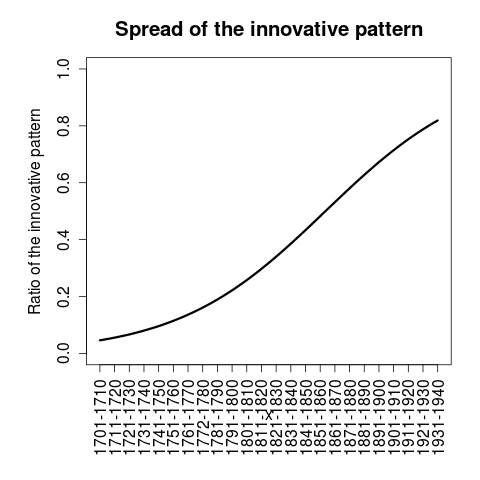 A kétféle szórend ma
HNC, igekötők, Kalivoda (2017):
NEG – V – VM: 1,071,219
VM – NEG – V: 11,150
A megszakított szórend jellegzetes előfordulásai, azaz ahol a konzervatív minta megőrzödött:
amíg
ha, hacsak
igeneves előfordulások (az eddig le nem fordított klasszikusok)
nyomatékos tagadás? (Mert a szennyes ügyek szószólóira bizony ráég a mocsok, és míg élnek le nem vakarják magukról… ; Már megint csönget ez a hülye postás, de én le nem megyek!) – forrás: HNC
Részösszegzés
A változás előtt több száz évnyi stabil megoszlás
A beszélők választását különféle tényezők befolyásolhatják: - grammatikai (mondattípus, határozatlan névmás)- pragmatikai (nyomatékosítás; regiszter)- nyelvjárási- szociolingvisztikai
Vázlat
Igemódosítók tagadó mondatokban a Vizsolyi Bibliában és a Két útban- az igemódosító típusa- a mondat típusa- tagadó névmás szerepe
Összehasonlítás: bibliafordítás és bibliafordítás
Összehasonlítás: Károlyi Gáspár és Károlyi Sándor
Összehasonlítás: fordítás és eredeti
A gyűjtés menetéről
Közvetlen forrás: http://parallelbible.nytud.hu/
Feldolgozott rész: Máté és János evangéliuma
Tagadó mondatok kikeresése, felcímkézése: az igemódosító típusa, a tagadás típusa, a tagmondat típusa, van-e a mondatban tagadó névmás
Egyelőre kimarad: mondatrésztagadás, kérdő mondatok
Összesen 172 adat
A vizsolyi biblia (Szabó 2012)
Fordítás a nemzeti nyelvre: a reformációhoz kapcsolódó kötelezettség, a tarcal-tordai hitvallásban írásban is rögzítették
Középkori előzmények, majd erazmista kísérletek (Komjáti Benedek, Pesti Gábor, Sylvester János), de teljes szöveg korábban nem keletkezett (vagy: nem maradt fenn)
A reformáció megindultával számos próbálkozás, kéziratban maradt munkák, elveszett művek
„hozzákezdettem volna egynéhány jámbor, tudós atyafiakkal”; a csoportmunka az 1570-es években kezdődhetett, Károlyi hozzátette a saját részét és összedolgozta a fordításokat
Források: humanista, latin nyelvű bibliakiadások, Vulgata, klf. kommentárok, fordítási előzmények.
Megszakított és fordított szórend a Vizsolyi biblia feldolgozott részletében
Igekötők tagadó mondatokban
A TMK-ban
A Vizsolyi bibliában
N=118
N= 1816
A Két könyvről (Szabó 2012)
1563, Debrecen
Egyetlen ismert műve a bibliafordításon kívül
„A Két könyv stílusát a benne lévő hatalmas mennyiségű bibliai idézet határozza meg, amelyeket csak részben jelöl a lap szélén. Nem szó szerint, hanem szabadon fordít, ezért ezek a szövegek magyarosabbak is lesznek, mint majd a vizsolyi Biblia mondatai” (Szabó 2012: 53).
Forrás: Károlyi Gáspár, a gönci prédikátor. Válogatta, sajtó alá rendezte, az utószót és a jegyzeteket írta Szabó András. Budapest: Neumann Kht., 2006http://mek.oszk.hu/05200/05236/html/
Igemódosítók és tagadás
a Két könyvben
a Bibliában
46,6%
49,4%
Igekötők és tagadás
a Két könyvben
a Bibliában
45,8%
N=118
Az igemódosító mint tényező
Igekötő: az elsőként grammatikalizálódó igemódosító (Hegedűs 2015)
Interferencia-jelenségek különbözőképpen érvényesülhetnek az igekötők és az egyéb igemódosítók körében
Korábban megfigyelt jellegzetes eltérések: névszói-igei állítmány esetében van egy harmadik típus (NEG—VM—V), és eleve mások is az arányok (Molecz 1900, É. Kiss 2014, Gugán 2015)
Az igemódosító típusa mint tényező
a Két könyvben
a Bibliában
A mondattípus mint tényező
Mellérendelés vs. alárendelés (a változások terjedésének jellegzetes mintája miatt)
Alárendelésen belül bizonyos típusok (a mai magyarban is megfigyelhető megoszlás miatt)- Ürögdi?
A mondattípus mint tényező
a Két könyvben
a Bibliában
A tagadó névmás mint tényező
Bizonyos időszakban gyakrabban állt megszakított szórenddel
Szerkezeti magyarázat: önállóan hordozhatta a tagadást (É. Kiss)
A tagadó névmás mint tényező
a Két könyvben
a Bibliában
X-squared = 1.2431e-31, df = 1, p-value = 1
X-squared = 0.13676, df = 1, p-value = 0.7115
X-squared = 0.13676, df = 1, p-value = 0.7115
Részösszegzés
A két forrás között nincs igazán jellegzetes különbség
Lényegesen jellemzőbb az innovatív, azaz a fordított szórend használata, mint a TMK élőnyelv-közeli szövegeire – regiszter vagy nyelvjárás?
Káldi György fordítása
Adatgyűjtés módszere: mint előbb
Összes adat: 179
A kétféle szerkezet a Káldi-fordításban
A) Mindenféle igemódosítónál
B) Csak az igekötőket nézve
Az igemódosítók típusa
Káldi fordítása
Károlyi fordítása
A mondattípus
Káldi fordítása
Károlyi fordítása
Részösszegzés: a két fordítás
Káldi fordítása pontosan megfelel a TMK élőbeszéd-közeli adatainak (a vizsgált szerkezet tekintetében)
Ami a különbséget magyarázza: főmondatok (és a főmondat-jellegű mert-kötőszavas mondatok); Károlyi ezekben jóval gyakrabban használja a fordított szórendet, mint Káldi
Tagadó névmás: úgy tűnik, egyik fordításban sincs hatása, arányaiban ugyanannyi az innovatív szerkezet akkor is, ha van névmás, és akkor is, ha nincs
Egy jellegzetes példa a két fordításból: 
Feltételezés: nem a regiszterből következik a Károlyira jellemző minta
Ha nyelvjárás: Károlyi Sándor
Annyira károlyi, amennyire csak valaki lehet – az ő családjukról kapta a nevét Károly (Nagykároly).
 Az országnak ebben a régiójában töltötte szinte egész gyerekkorát.
Adatok a TMK-ból: a feleségének 1705 és 1724 között írt levelei.
2535 találat a tagadószóra, ebből 666 tartalmazott valamilyen igemódosítót (szűrés kézzel), elemzésük a korábban ismertetett módon.
Tagadó mondatok Károlyi Sándor leveleiben
Mindenféle igemódosító
Csak igekötő
Tagadó mondatok Károlyi magánleveleiből
Ha mindenféle igemódosítót nézünk, 75% a konzervatív szórend aránya, ha csak az igekötőket, 87% -- Káldi-arányok
Igemódosító típusa: hasonlóan meghatározó tényező, mint a korábbiakban. Több típusra van adat, de a névszói-igei állítmány különül el jelentősen.
Tagadó névmás: jelenlétének nincs hatása a beszélő választására.
A mondattípusnak ezzel szemben van.- Főmondat / finit alárendelés / nem-finit alárendelés- alárendeléstípusok és igenévtípusok
Egy kérdéses tényező: a forrásszöveg hatása
Összegzés
Köszönetnyilvánítás
Korpuszok
Hivatkozások